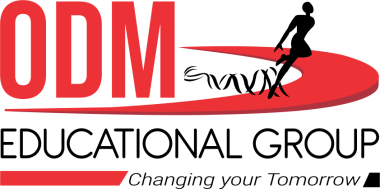 WELCOME TO ON LINE CLASS
               CLASS-UKG
               SUBJECT-RHYME
               TOPIC-'I AM A RECTANGLE'
                       & 'I AM A BEAUTIFUL TRIANGLE'
                            (bkpg-17)
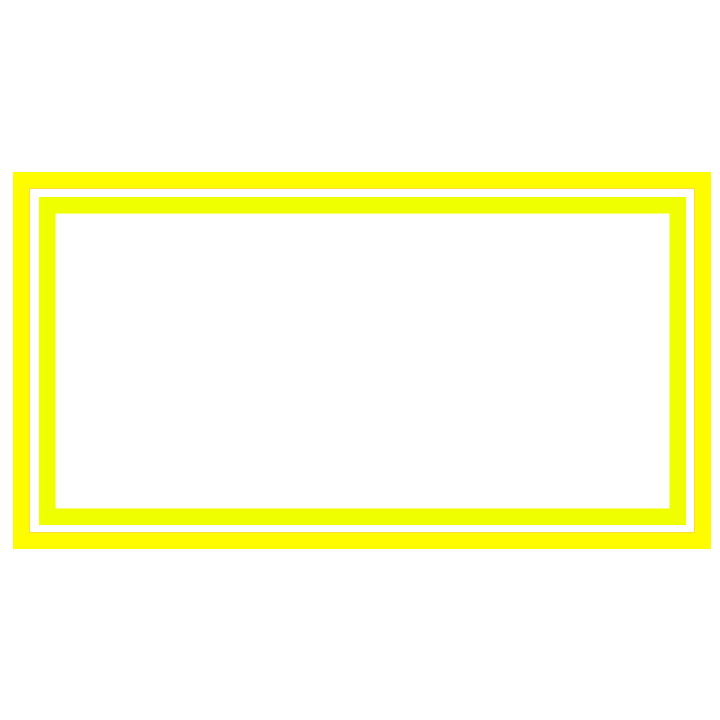 I am Mr. Rectangle,
               I have four equal angles,
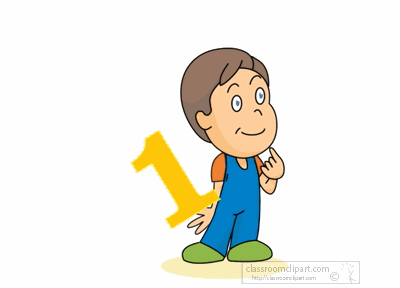 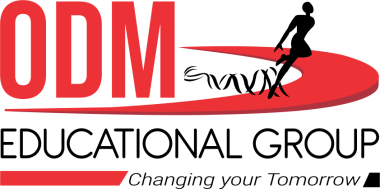 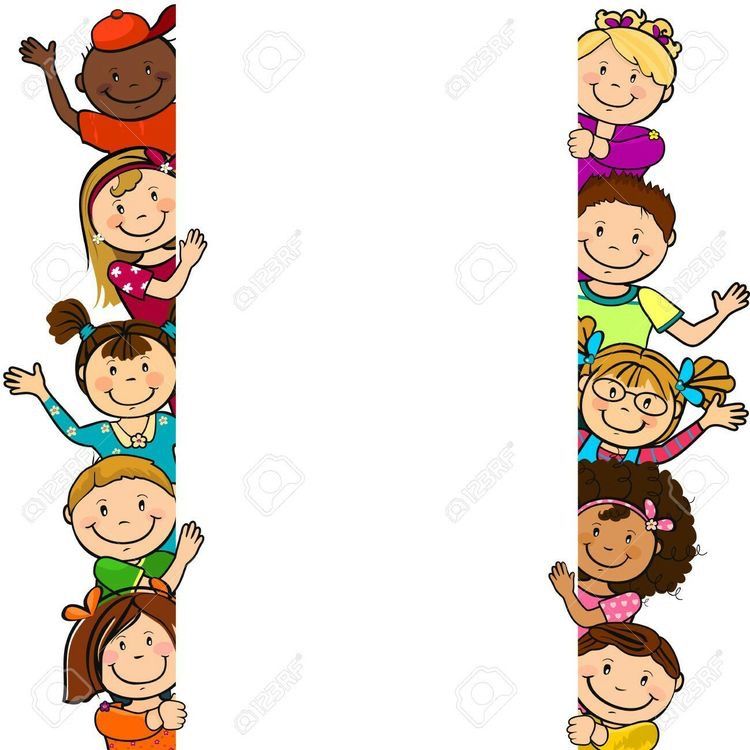 I have four sides  that  do not tangle
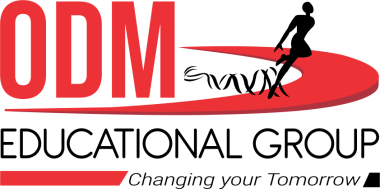 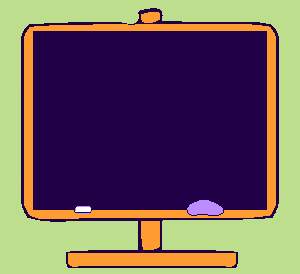 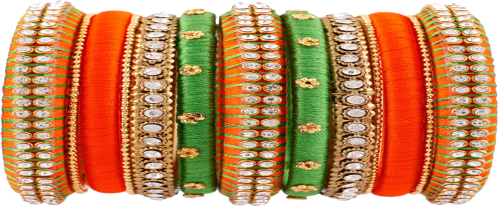 I have no hands to 
                 wear a bangle.
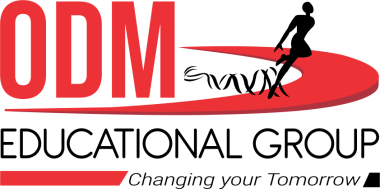 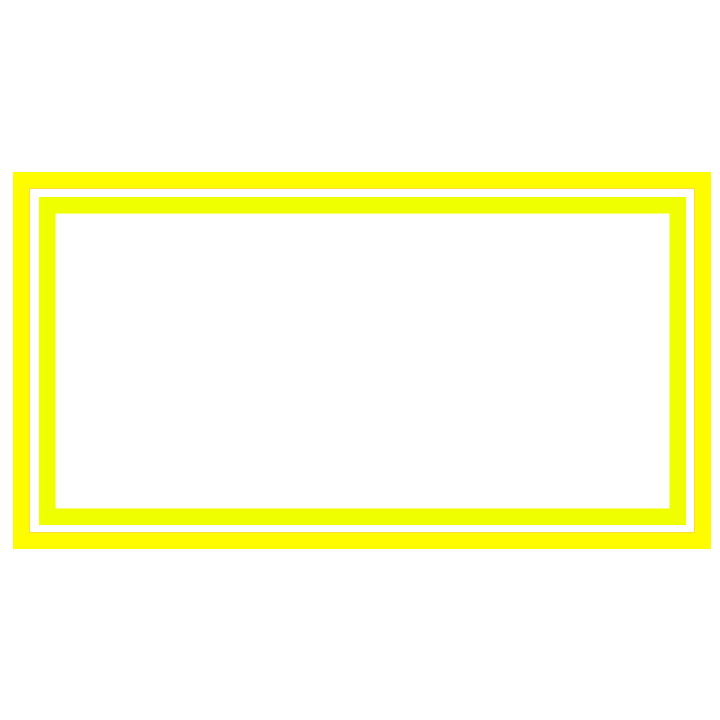 I am Mr. Rectangle,
               I have four equal angles,
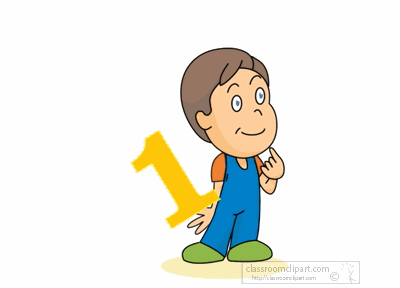 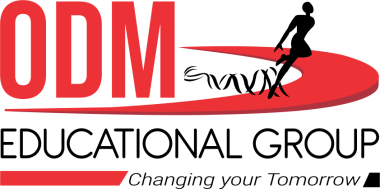 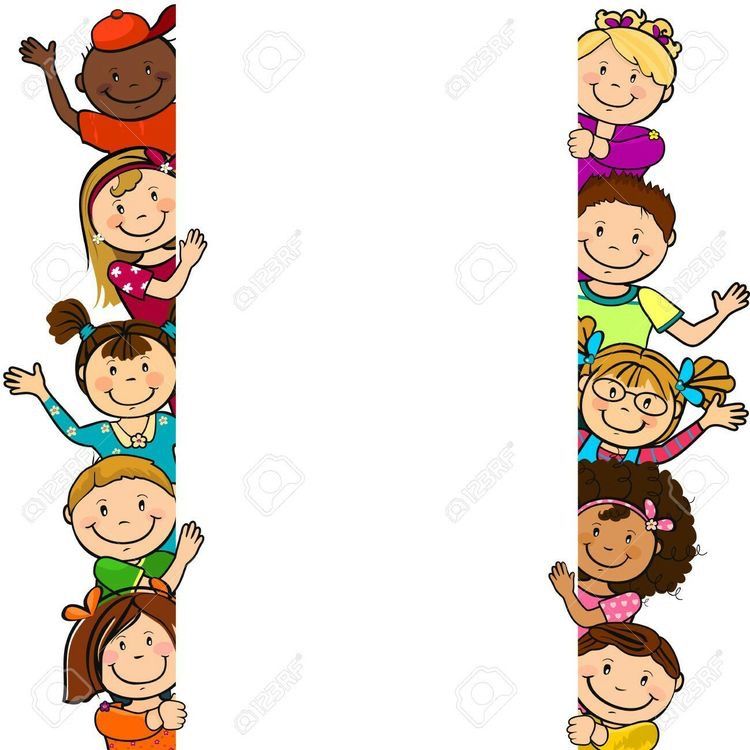 I have four sides  that  do not tangle
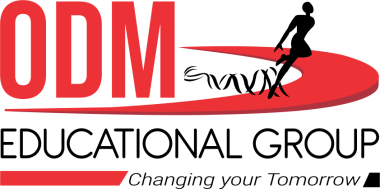 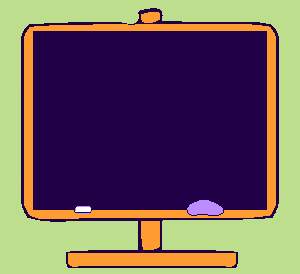 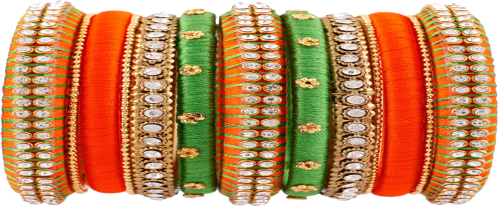 I have no hands to 
                 wear a bangle.
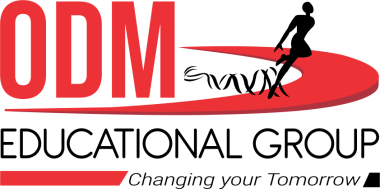 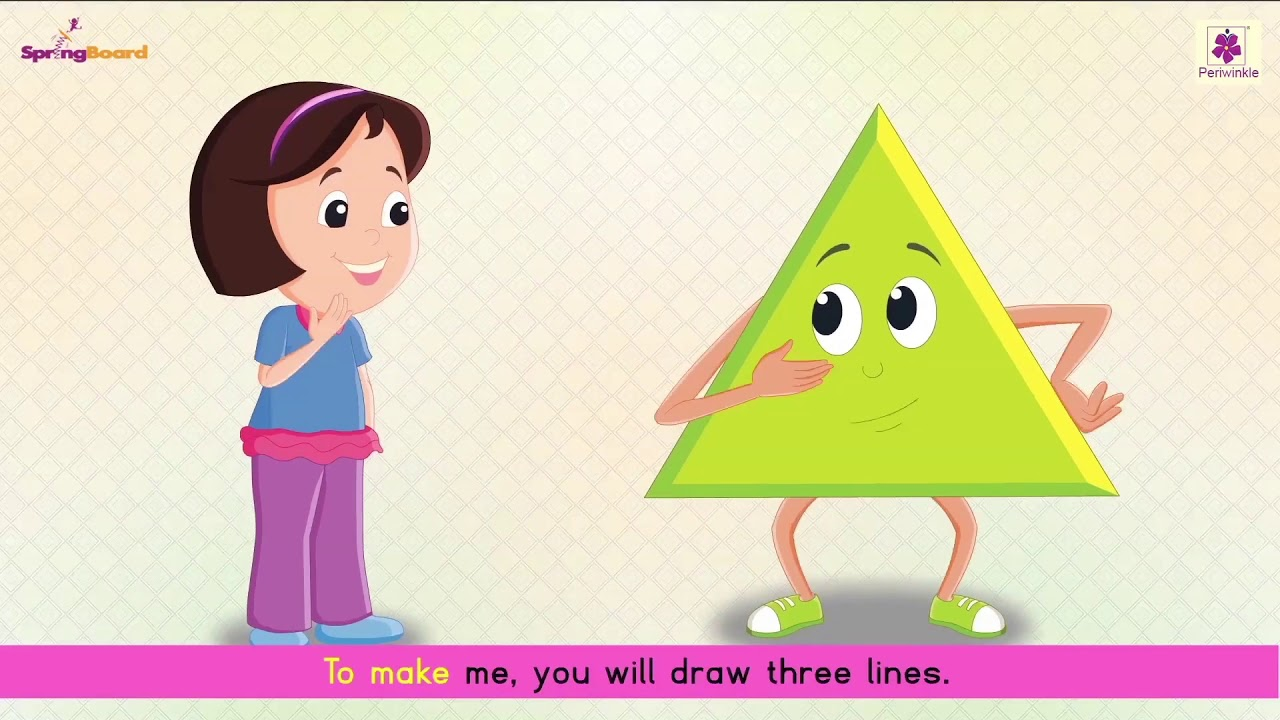 I AM A BEAUTIFUL TRIANGLE
I' HAVE 3 ANGLES
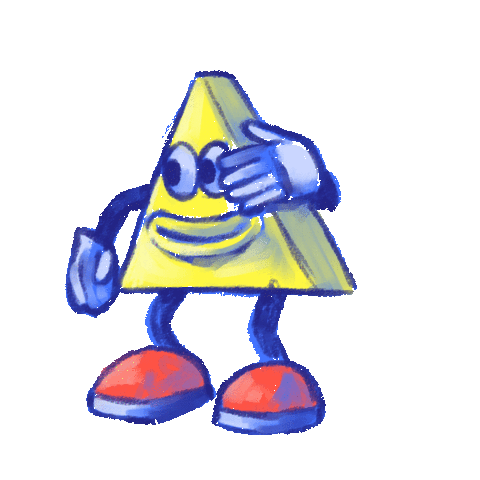 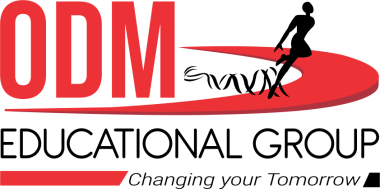 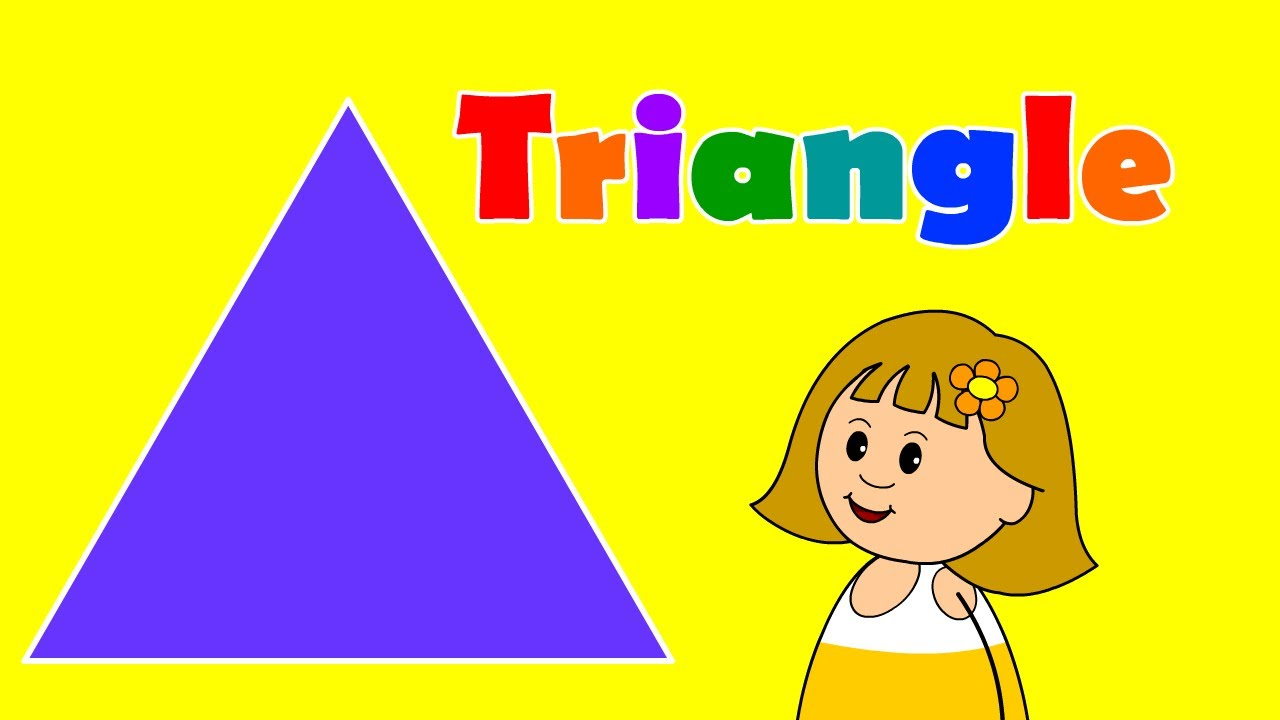 3 SIDES ,SURROUND ME.
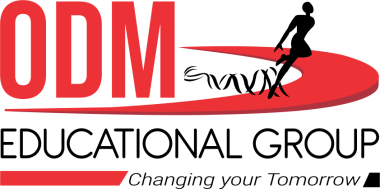 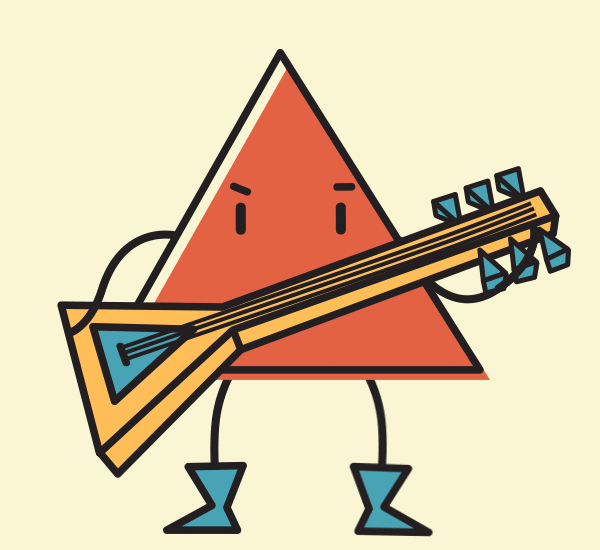 COME LETS PLAY, SHALL WE ?
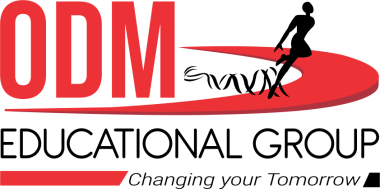 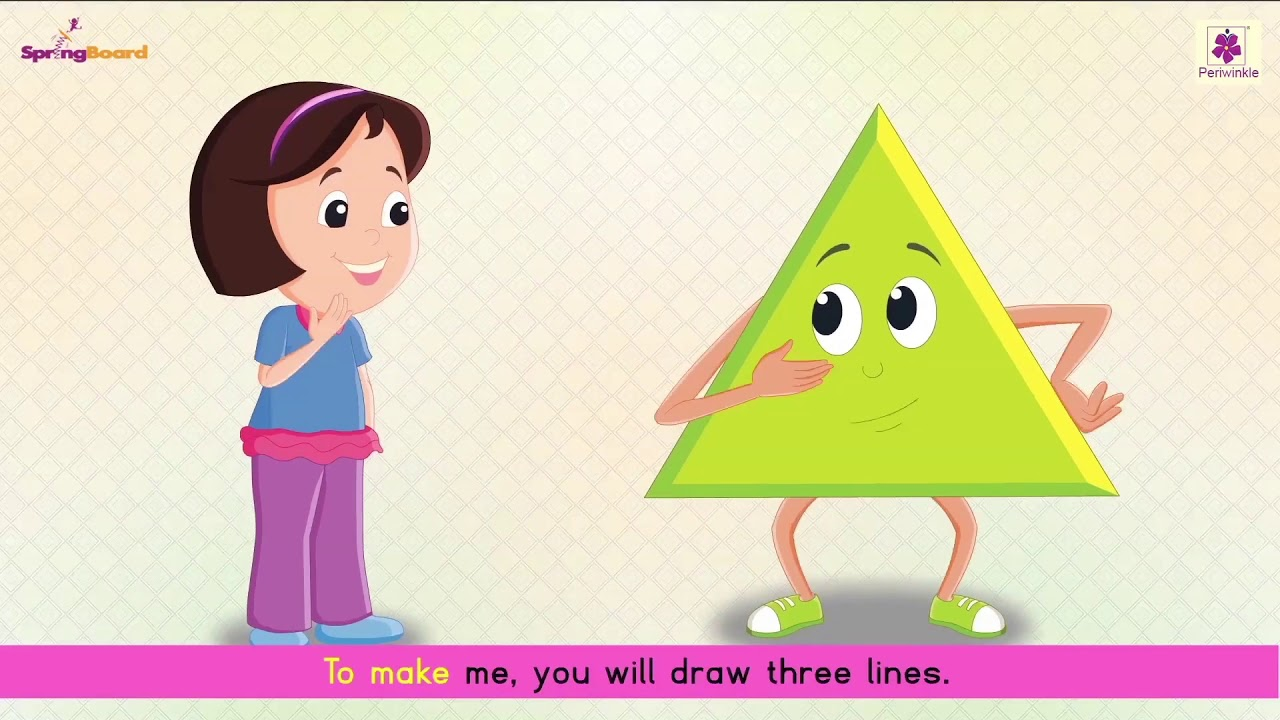 I AM A BEAUTIFUL TRIANGLE
I' HAVE 3 ANGLES
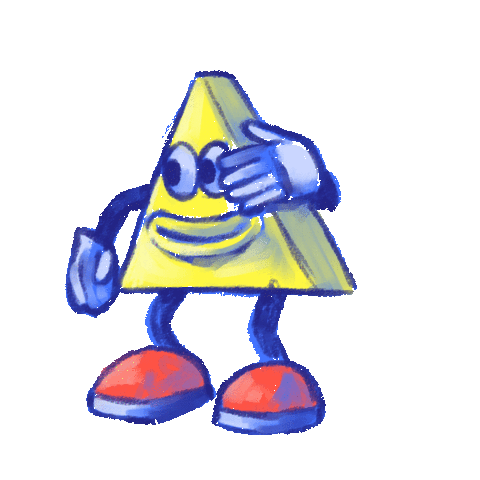 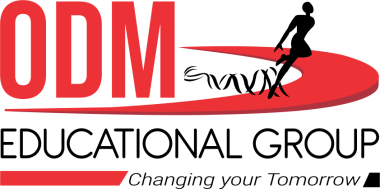 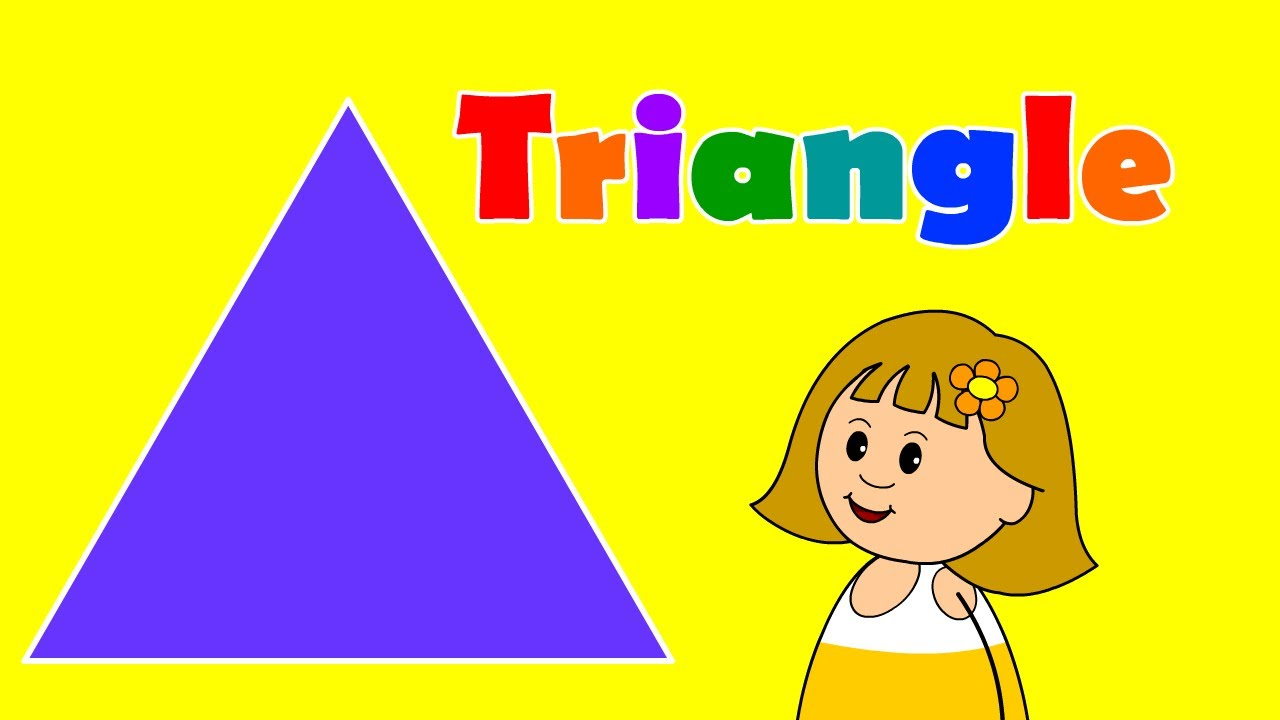 I' HAVE 3 ANGLES
3 SIDES ,SURROUND ME.
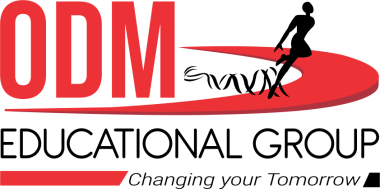 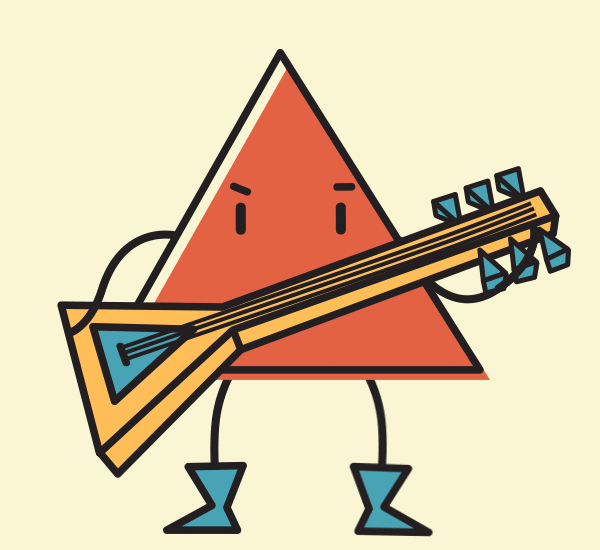 COME LETS PLAY, SHALL WE ?
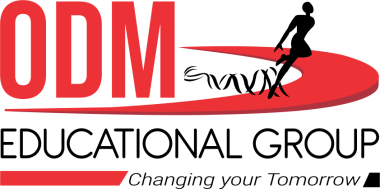 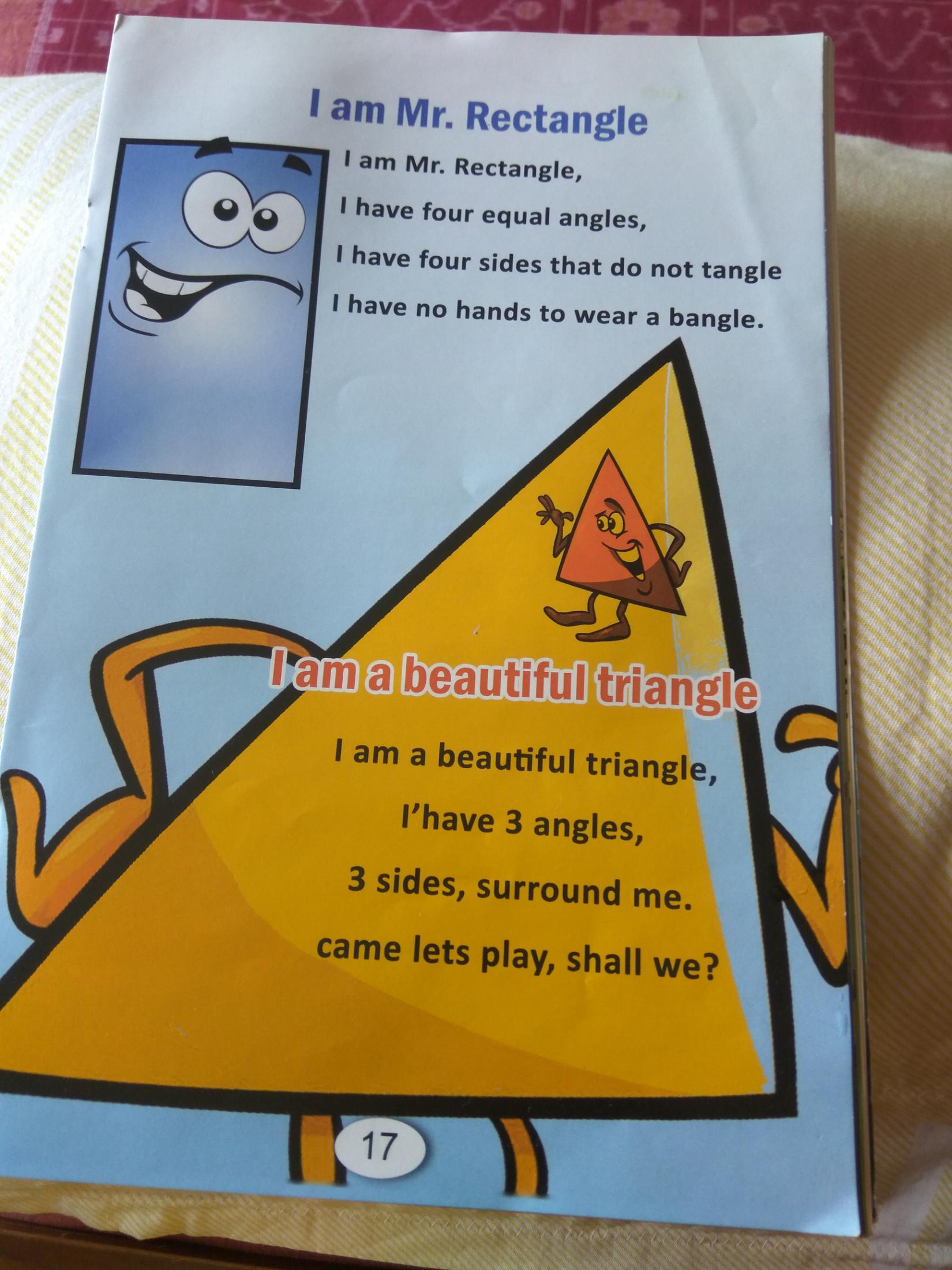 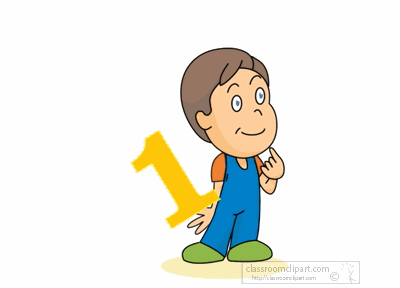 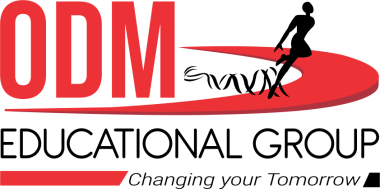 THANKING YOU
ODM EDUCATIONAL GROUP
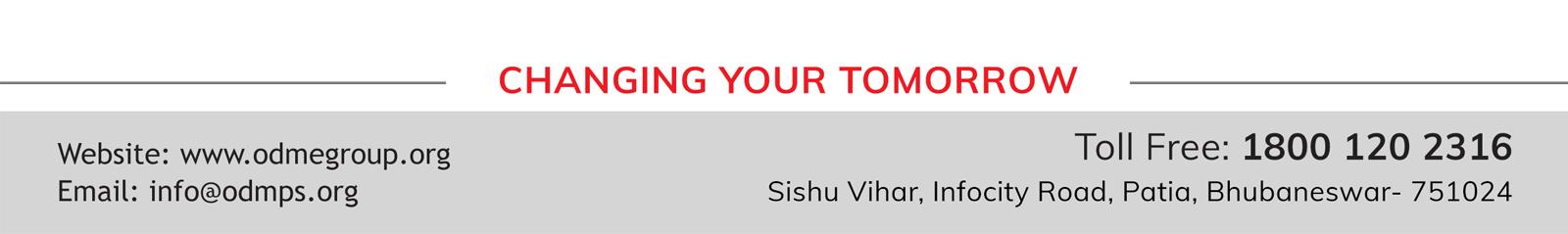